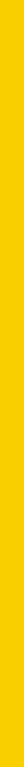 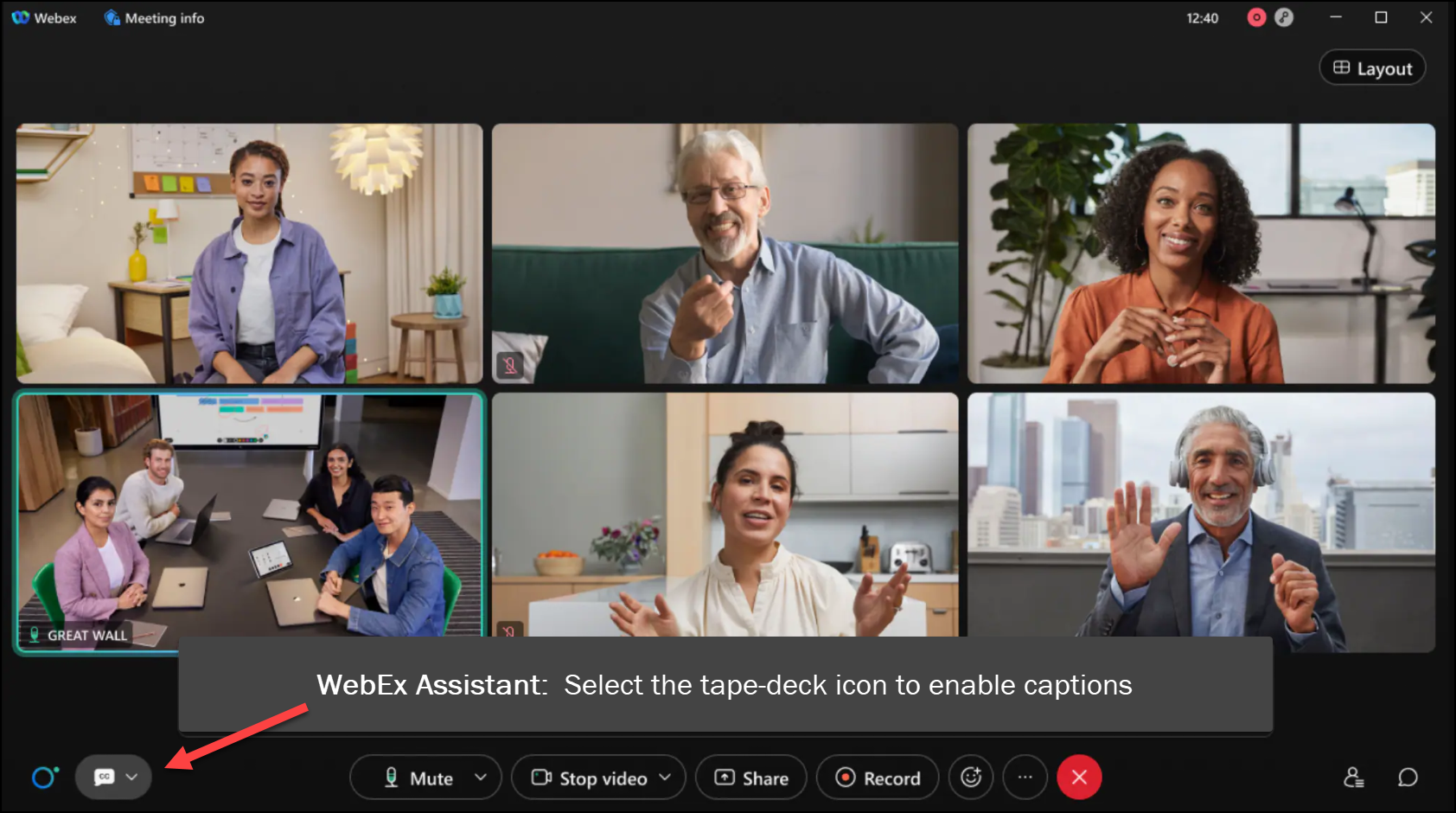 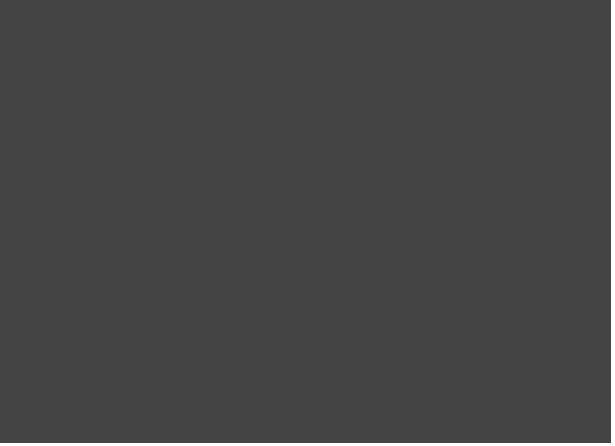 MEETING
RECORDING
NOTICE
The law requires consent prior to recording a person’s participation in an event. Your participation in this video conference (training) equals consent to be recorded, as required by law.
 
If you do not consent to being recorded but choose to participate, please turn your camera off and use the chat feature to interact with the other participants.
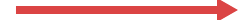 Fa-SF CUSTOMER ACCOUNT reconciliation refresher
Kelly Forsberg, ctcLink Functional Trainer (Financial Aid) 
December 2023
Objectives
After this session, you should be able to:
Understand what to look out for in the Fund Roster
Find and work examples in the following queries:
CTC_FA_DISCREPANCY_LIST
QCS_SF_FA_SA_APPLIED_DETAILS  
QCS_FA_GRP_PAY
Aid year reconciliation
FUND ROSTER Report / Query
CTC_FA920 (query) and FA920 (BI Report)
Shows Offer/Accept/Authorized/Disbursed amounts
High-level recon report
Details in the Fund Management Process Guide
Reconciliation cont’d
FUND ROSTER 
FA920
Navigation:  Financial Aid > Fund Management > Fund Roster
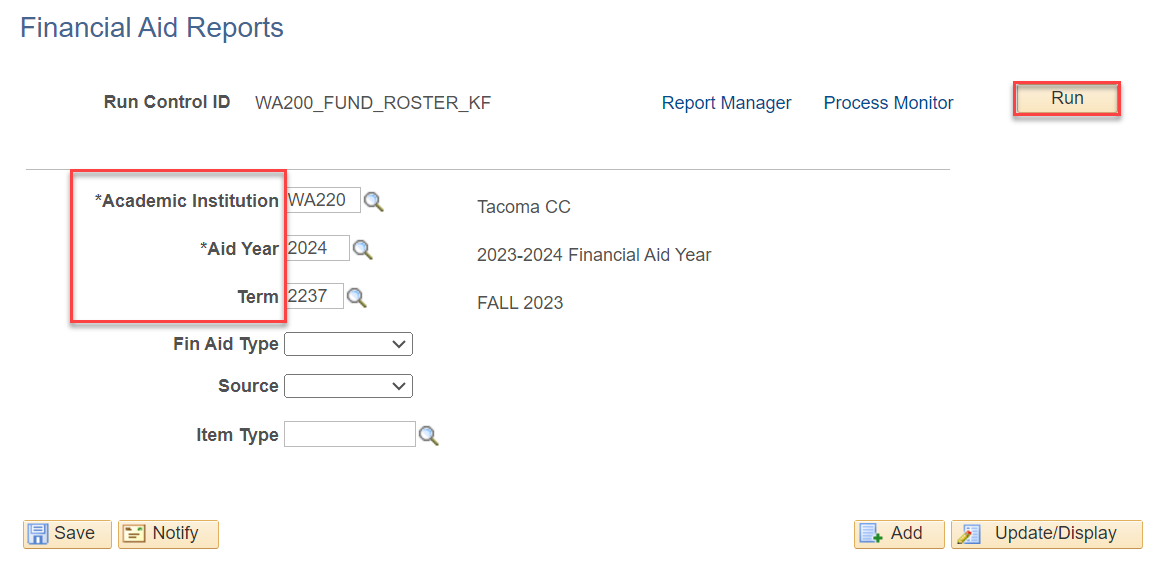 Note:  Create Run Control ID in the Financial Aid page and run it, so that you can run this process in Schedule Queries to review in an excel doc.
Reconciliation process cont’d
FUND ROSTER – FA920 RPT
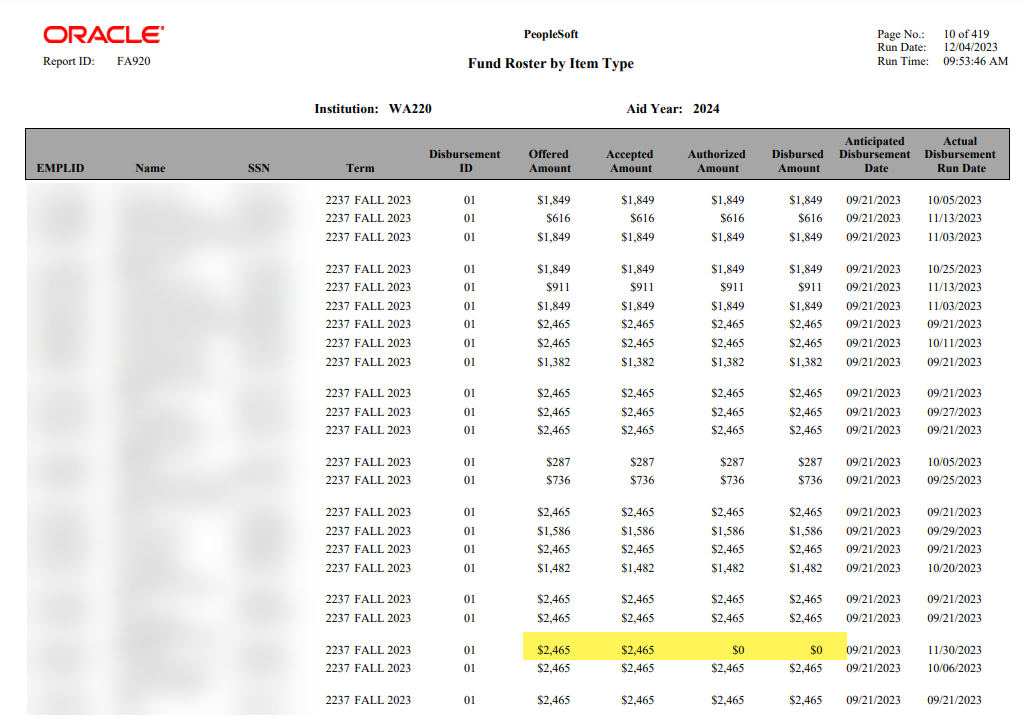 Reconciliation process cont’d
FUND ROSTER - SCHEDULE QUERIES CTC_FA920
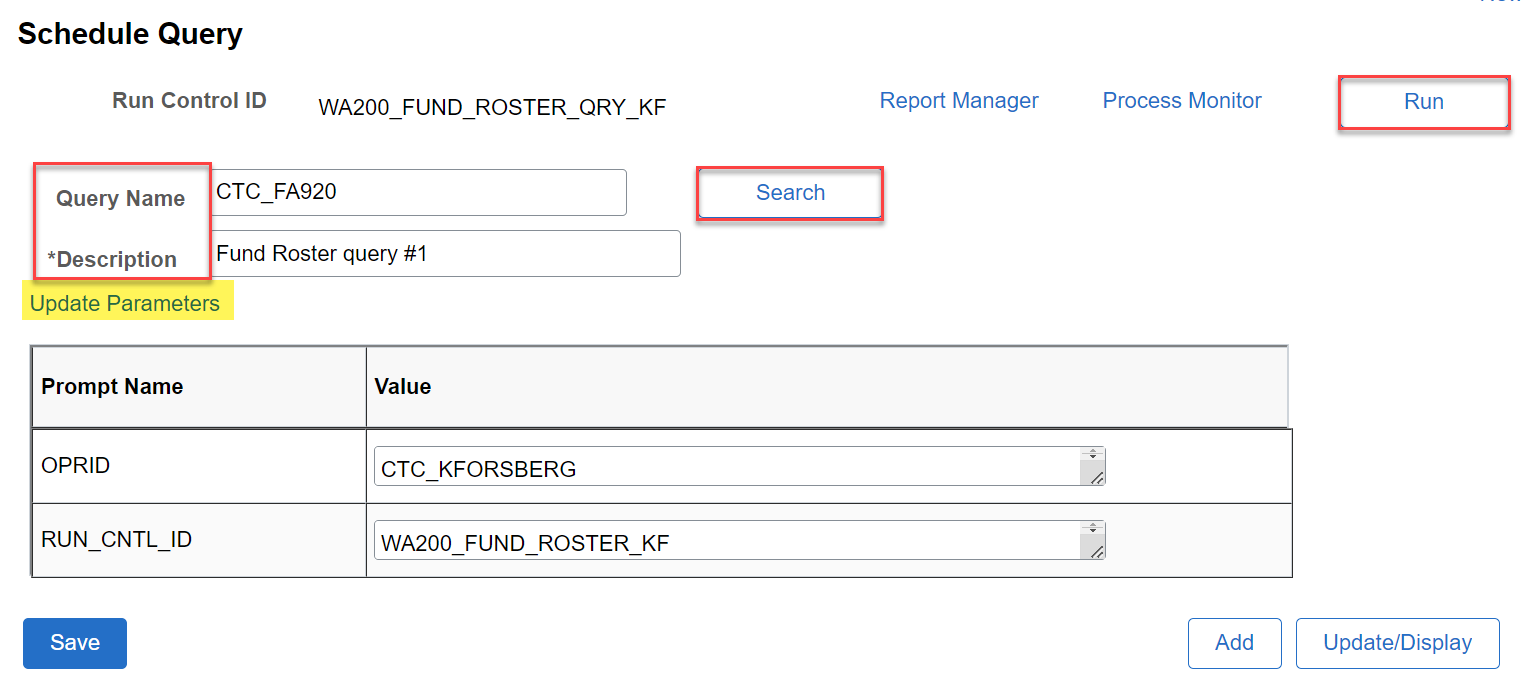 Reconciliation process cont’d
FUND ROSTER – SCHEDULE QUERY CTC_FA920
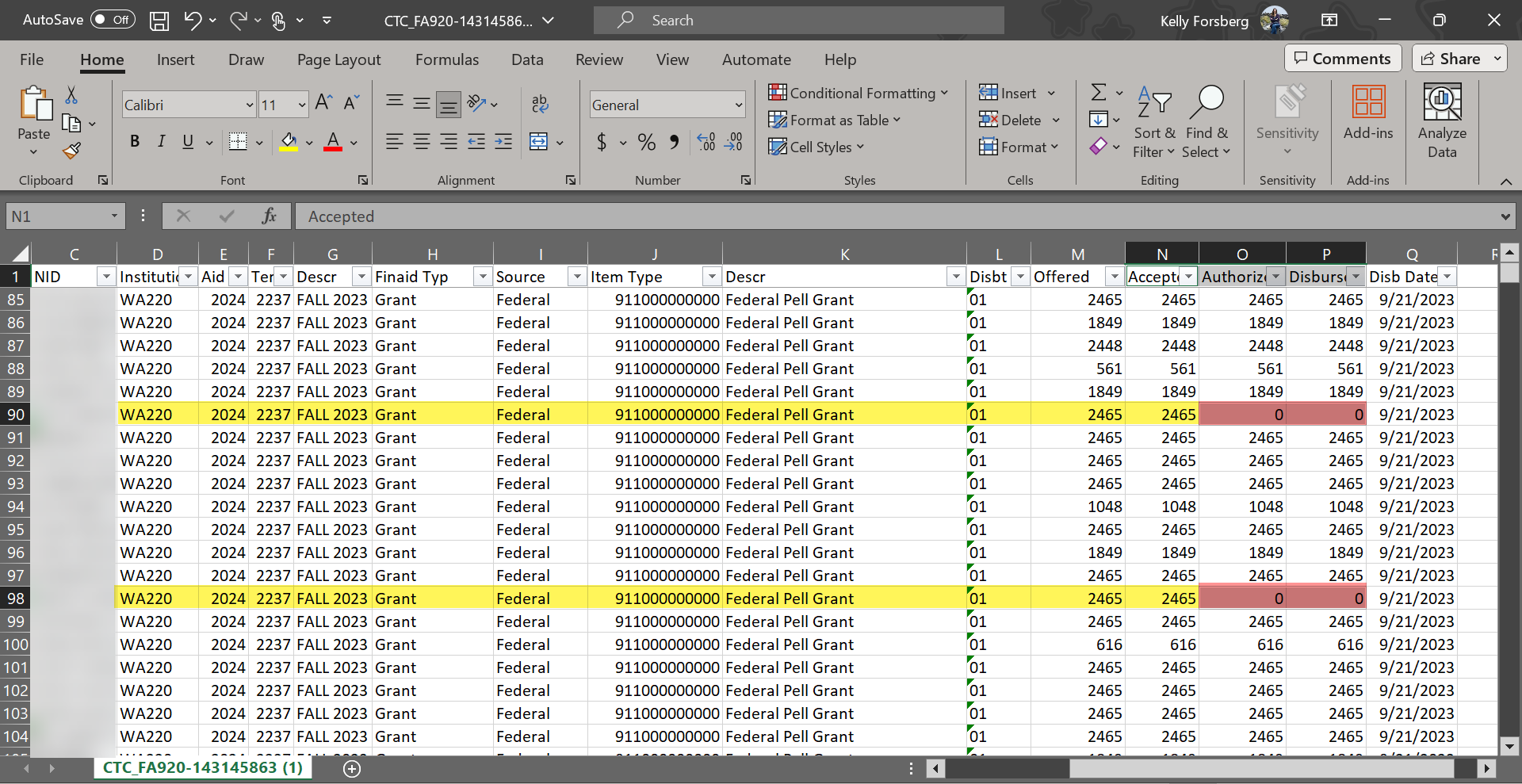 In columns M, N, O, P, find your row differences by using a VLOOKUP or other comparison tool, and you can also Sum the totals to see how much you’re off.  The goal is to match all totals in columns M, N, O, P
DEMONSTRATION
Weekly CUST ACCOUNT Reconciliation Queries
CTC_FA_SF_DISCREPANCY_LIST
	Shows discrepancies on Item Types with ‘unapplied’ 	amounts to the Customer Account

QCS_SF_FA_SA_APPLIED_DETAILS 
	Shows discrepancies between SF disbursements  	and FA disbursements
	Shows Item Types and what charges to which they   	applied
Formally known as CTC_SF_FINAID_REFUND_DETAILS
CTC_FA_SF_DISCREPANCY_LIST
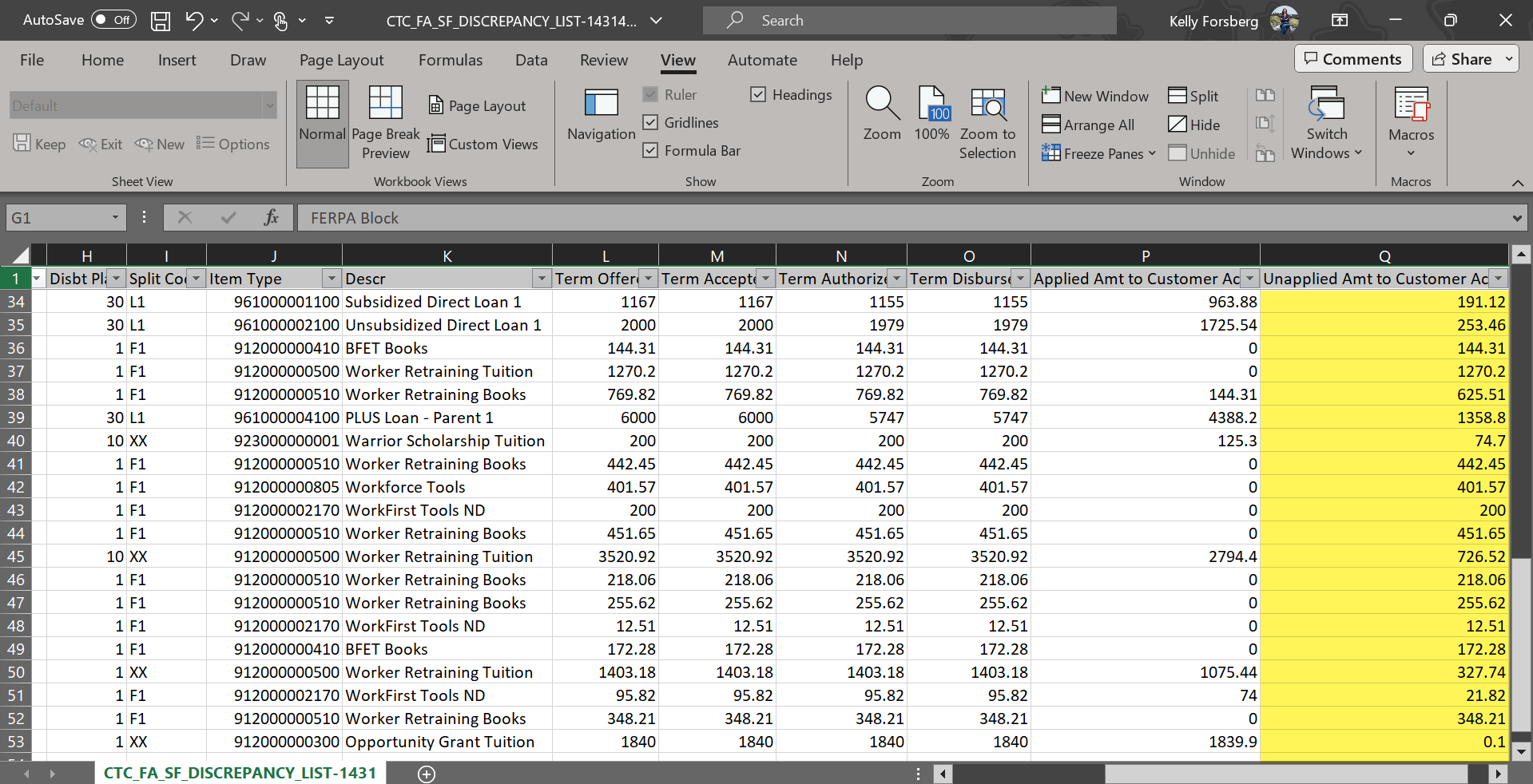 Unapplied Amt is the outstanding amount that has not been posted to the Customer Account
REASONS WHY FUNDS MAY NOT HAVE APPLIED
Book awards that were not fully spent on charges
Tuition Waivers where tuition amount was less than the FA award
Refund amount from student dropping classes and a No Refund Service Indicator exists, amounts need to be reduces in FA award page
AddT’L queries to assist in review of WHY payments did not apply to CUStOMER ACCOUNT charges
QCS_SF_CREDIT_BAL_NONREF - Identifies students with a credit balance from nonrefundable item types

QCS_SF_ITM_TYPE_GL_INTERFACE – Lists item-type set-up including charge priority, payment priority, etc.
QCS_SF_FA_sa_Applied_details
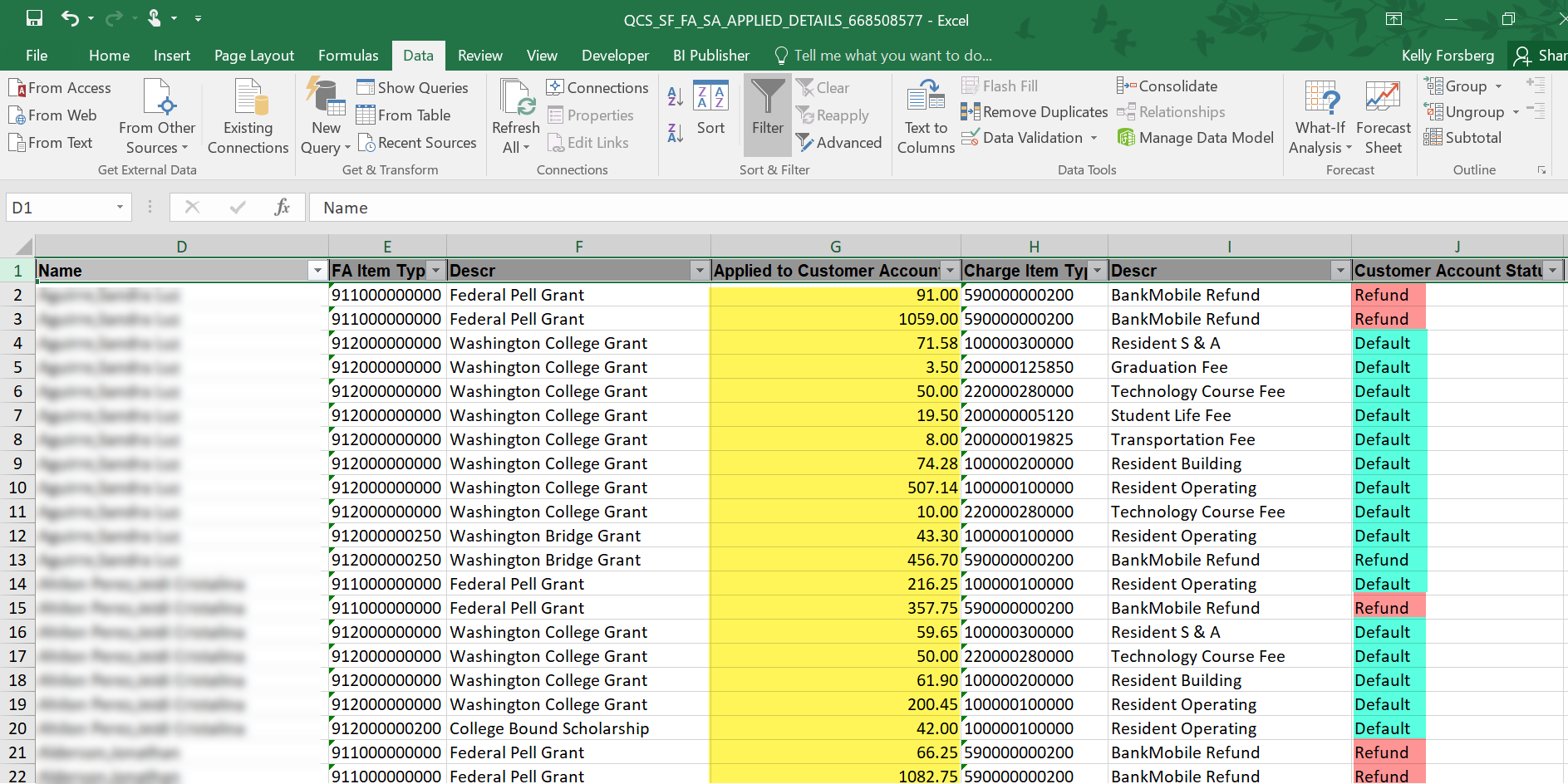 Default row displays charges paid

Refund displays the amount the student rec’d in a refund
DEMONSTRATION
MONTHLY CUST ACCOUNT Recon QuerY
QCS_FA_GRP_PAY 
	Shows Item Types paid which charges on students in 	a selected Student Group
   Ideal for Workforce Education and Veteran’s Benefits  	Reconciliation
QCS_fa_grp_PAY
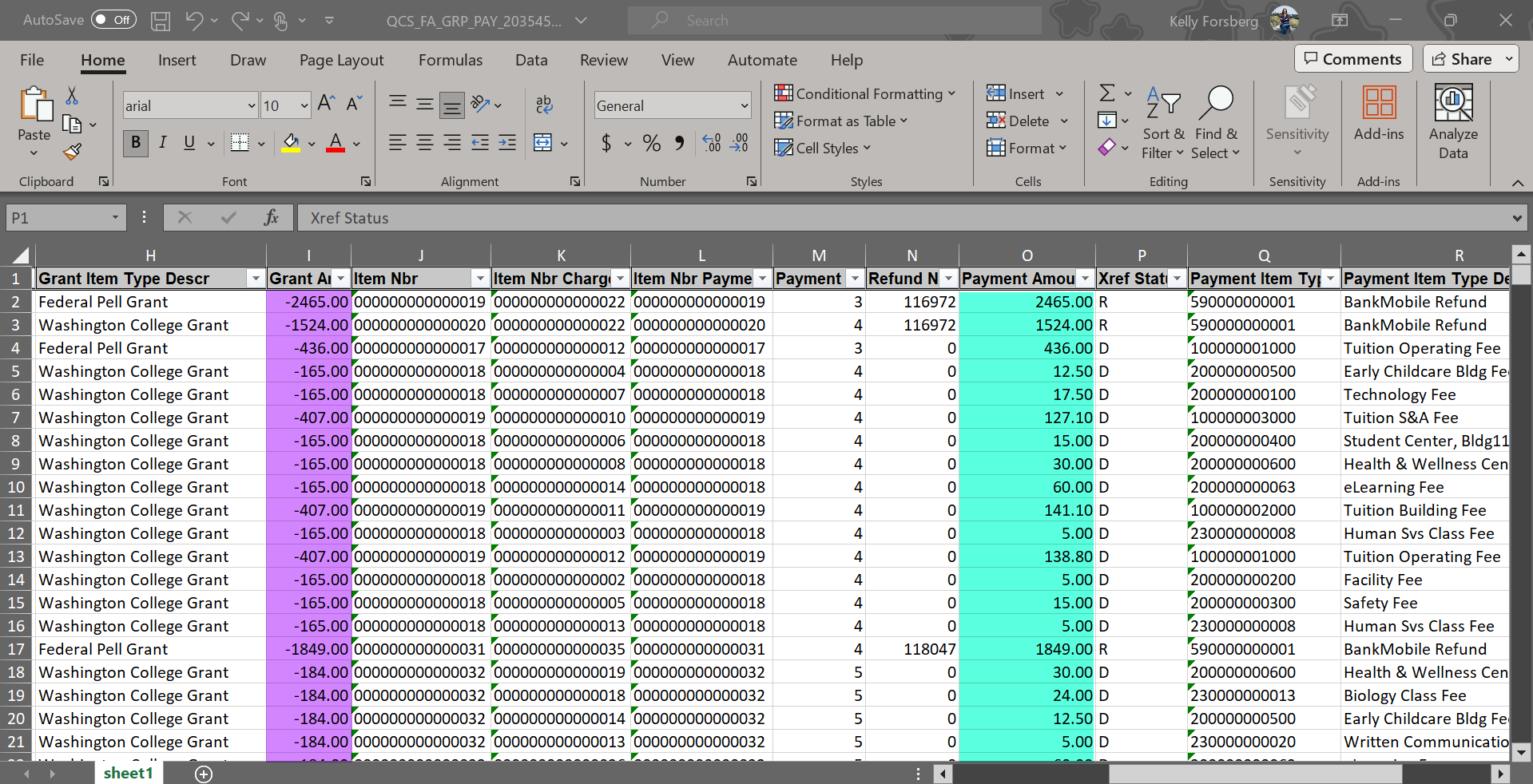 Review Grant Amount and Payment Amount columns – review Payment Item Type
DEMONSTRATION
Congratulations!
You are now equipped with resources and tips for reconciling FA funds! 
Please refer to the ctcLink Reference Center for additional resource materials on today’s topics
Thank you for your participation today!